PDCWG Report to ROS 

Chair: Percy Galliguez, Brazos Electric Power Cooperative, Inc.
Vice Chair: Lei Ye, Austin Energy
 
ROS
October 5th, 2017
Report Overview & Notes
Report Overview
Meeting Minutes
BAL-001-TRE-1 FMEs & IMFR
2 FME in the month of August
Frequency Control Report
Meeting Minutes
PDCWG Meeting 9/13/17
NPRR 835 ROS Review
NPRR Draft Resource Limits in Providing Responsive Reserve
Regulation & Frequency Control Reports
TexasRE BAL-001-TRE-01 Workshop Announcement on 9/14/17
MOD-026-1 Discussion
NOGRR Proposal/Review Status
Frequency Measurable Events Performance
Frequency Measurable Events
There was 2 FMEs in August
8/9/2017 18:33:57
Loss of 700 MW
Interconnection Frequency Response:
5 of 37 Evaluated Generation Resources had less than 75% of their expected Initial Primary Frequency Response. None of five were RRS providers.
4 of 37 Evaluated Generation Resources had less than 75% of their expected Sustained Primary Frequency Response.  None of four were RRS providers.

8/23/2017 12:51:28
Loss of 797 MW
Interconnection Frequency Response:
4 of 41 Evaluated Generation Resources had less than 75% of their expected Initial Primary Frequency Response.  All four were RRS providers less than 14MW .
3 of 41 Evaluated Generation Resources had less than 75% of their expected Sustained Primary Frequency Response. All three were RRS providers.
Interconnection Minimum Frequency Response (IMFR) Performance
IMFR Performance currently 912.04 MW/0.1Hz
August 2017
Frequency Control Report
CPS1 Performance
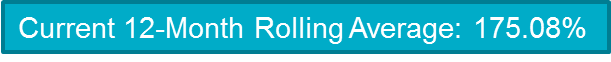 RMS1 Performance of ERCOT Frequency
Frequency Profile Analysis
Time Error Corrections
There were no Time Error Corrections (TEC) in July
ERCOT Total Energy
ERCOT Total Energy from Wind Generation
ERCOT % Energy from Wind Generation
Questions?